Warm – Up: 2/4
Homework:
What questions do you have?

What problems are you unsure of?

What don’t you understand?
Trigonometric Functions of Acute Angles
Section 4.2 – Day 1
Trigonometric Functions
Reference Triangle
Pythagorean Theorem
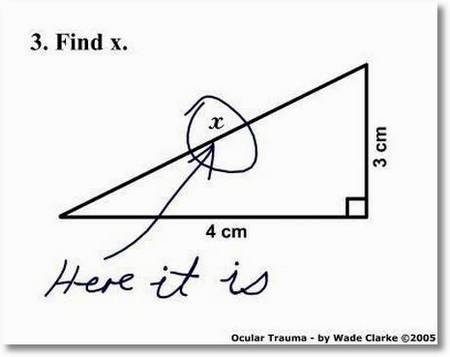 45 – 45 – 90 Triangle
30 – 60 – 90 Triangle
Homework – Due: 2/5
P. 352 – 353: 
#1, 5 and 8
Warm – Up: 2/5
Find secant, cosecant and tangent of the triangle below.
Homework:
What questions do you have?

What problems are you unsure of?

What don’t you understand?
Trigonometric Functions of Acute Angles
Section 4.2 – Day 2
Trigonometric Functions
Reference Triangle
Exercises 9-18:
Exercises 9-18:
Exercises 25 – 35:
Directions: Evaluate using a calculator. Be sure the calculator is in the correct mode. Give answers correct to three decimal places.
Exercises 46 – 54:
Directions: Solve for the variable shown.
Hypotenuse
Adjacent
Opposite
Opposite
Homework – Due: 2/5
P. 352 – 353: 
#16 and 18
#25 – 33 (odd) and #36 
#46 – #54 (even)
#57!!!!!!!